Наши чувства и действия
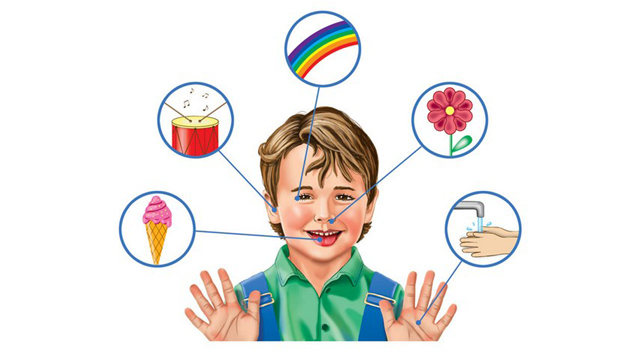 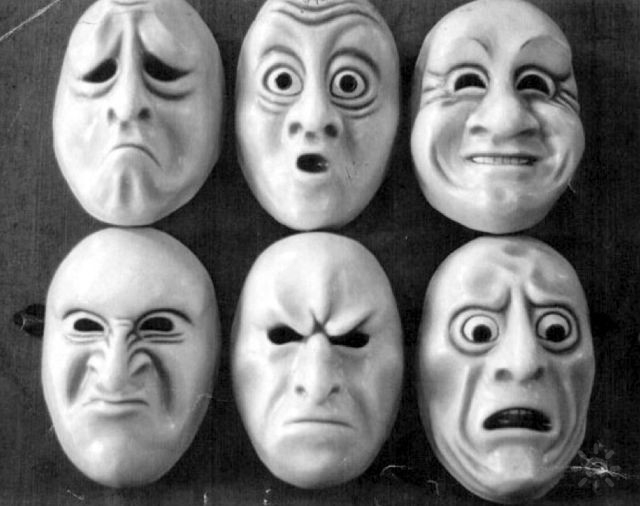 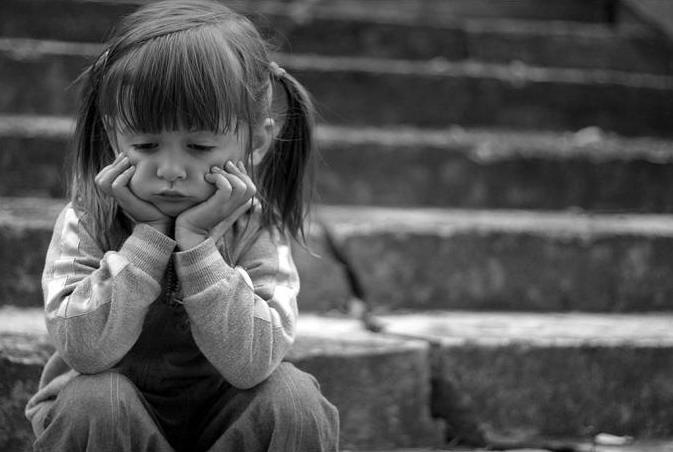 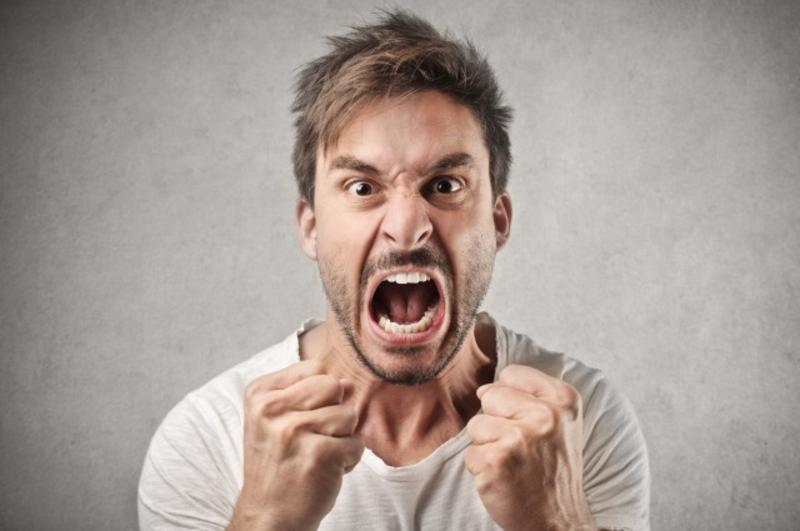 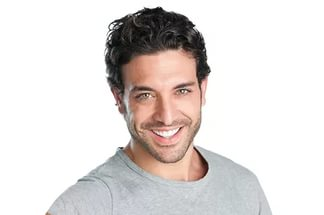 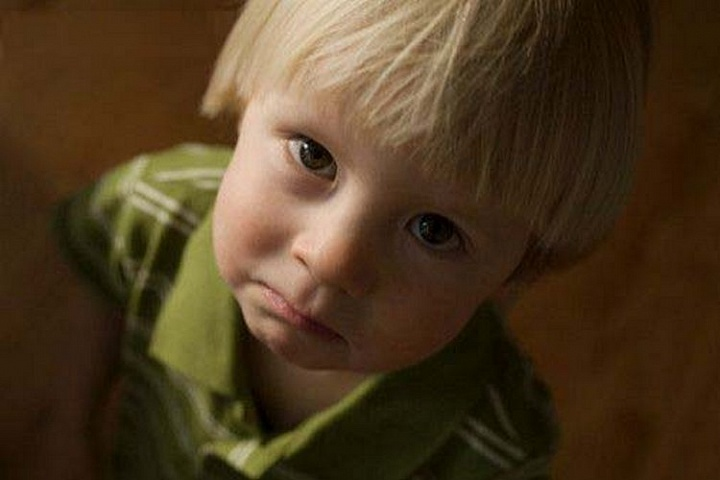